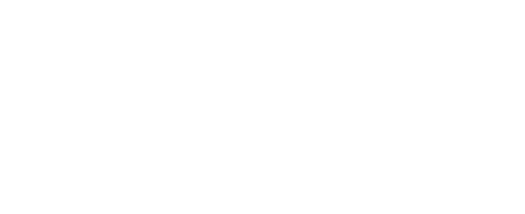 4.4 The Anti-Slavery Movement
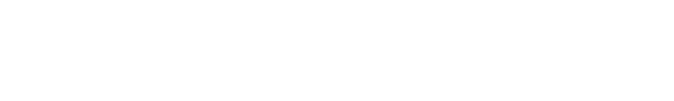 Tradition
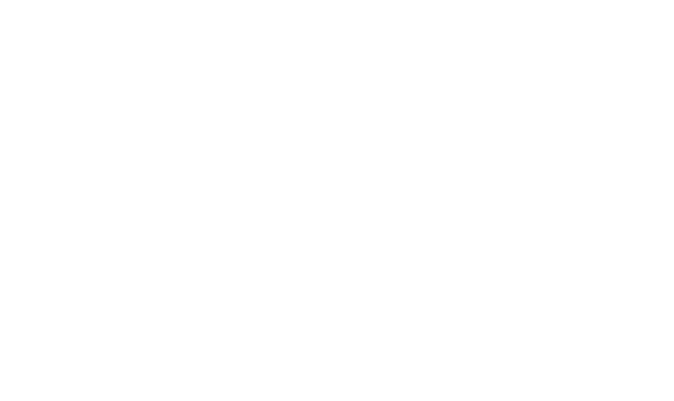 Slaves tried to keep traditions alive through oral history and naming children after family members
Mixed African and Christian traditions
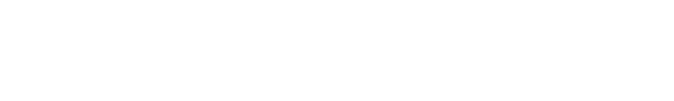 Resistance and Revolt
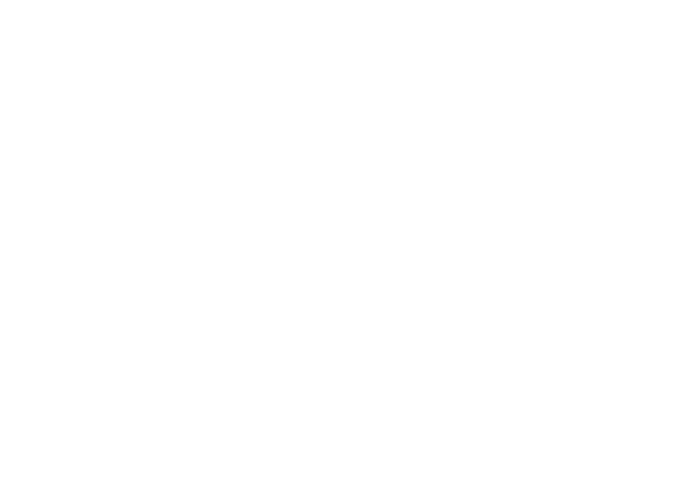 Slave resistance existed by
Breaking tools
Outwitting overseers 
Sabotage
Running away (Underground Railroad)
Revolts
Denmark Vesey—Charleston, SC—freedman whose plan was unfoiled; many, including Vesey were hanged 
Nat Turner—planned to attack an armory and get weapons with others. 
On the way they killed 60 people
Stopped by a militia
Him and his associates were executed
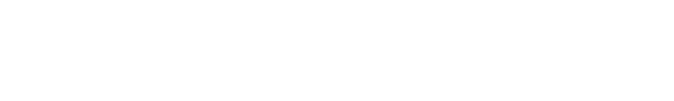 Free African Americans
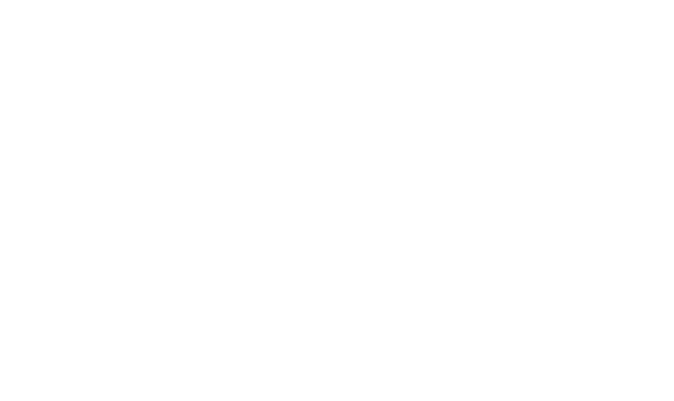 Massachusetts and Pennsylvania outlaw slavery by 1840
Maryland and Virginia slaves were slowly becoming free by their owner
Free African Americans scared white people
“Back to Africa”—plan by the American Colonization Society
ACS establishes Liberia—a colony on the west coast of Africa as a place to relocate slaves
By 1830- 1,100 people were put in Liberia
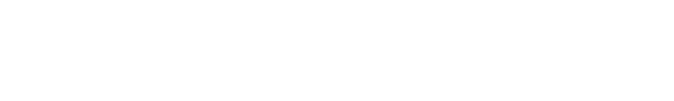 Fight Against Slavery
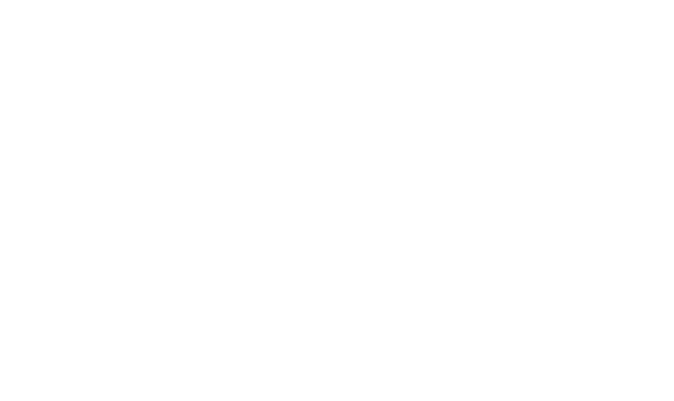 1807- Slave trade outlawed 
Abolition movement begins to outlaw slavery
Famous abolitionists: 
William Lloyd Garrison
The Liberator—an anti slavery newspaper
Frederick Douglass—former slave who could read and write
American Anti-Slavery Society—over 150,000 national members
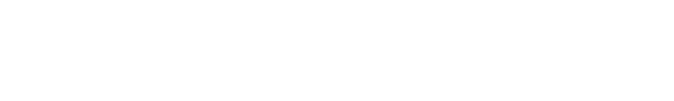 Fight Against Abolition
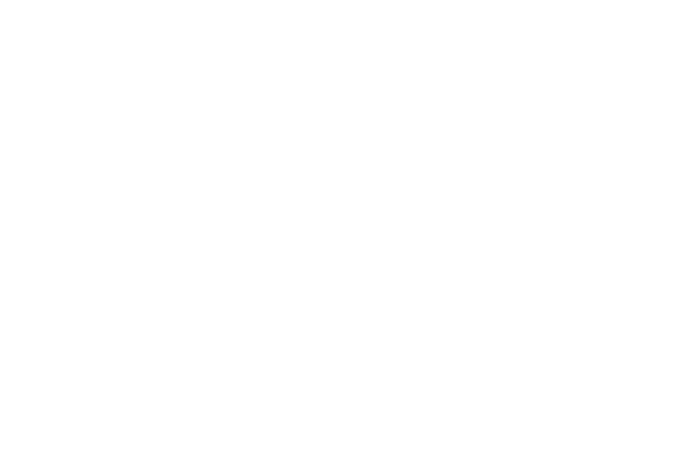 South
Less money for the agricultural economy
Slavery is in the Bible 
North
Fear of blacks taking jobs
Afraid the south would cut the cotton supply
Southern politicians urged a gag rule so nobody in Congress could talk about slavery 
Slavery increases tensions between the North and South.